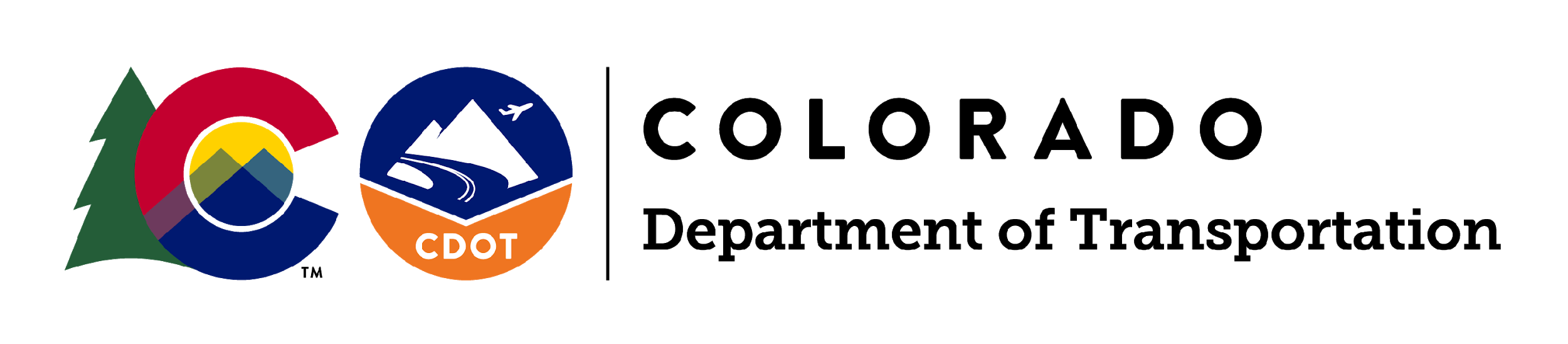 Tutorial for Completing CDOT Form 473/474 Using Adobe Sign
Form Initiation
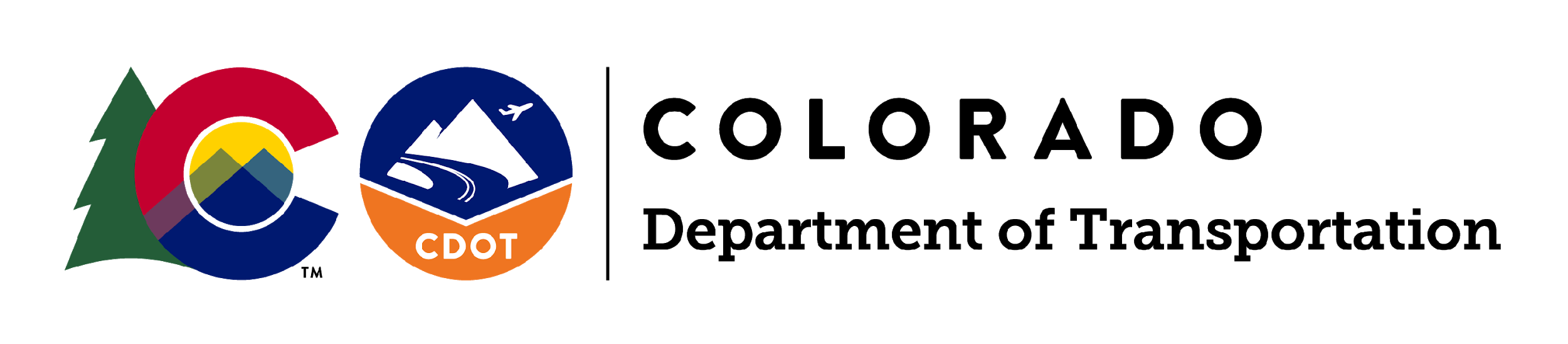 This form and process:	- Will be implemented July 1st, 2021	- Allow users to document that sampling and testing for a project 	  	  
  conforms with plans and specifications	- Have been created to maintain an efficient and creditable method of 	  
  managing and collecting CDOT project documentation	- Must be initiated by a Region Group Member shown on the 	  	   
  following slide. 	- Does require Adobe Sign login credentials to initiation, but does 	  	   
  not require credentials to fill out.
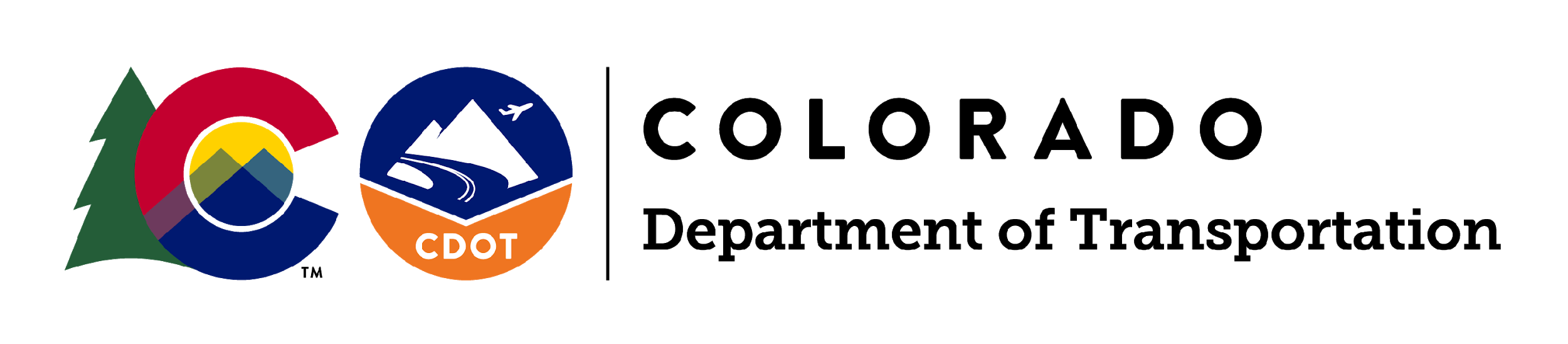 Only those designated as Region Group Members may initiate forms. Those designees are listed below:
- Melody Perkins- Edward Trujillo	- Hailey Goodale- Brian M. Kelly- Charles Z. Smith- Cheryle Clark
- Craig Wieden
- Todd Mayhew- Darren Phipps- Jennifer Kelly- Lisa Wisner- Patrick [RS] Murphy- Paul Davila
If you require form initiation capabilities, please contact OIT.
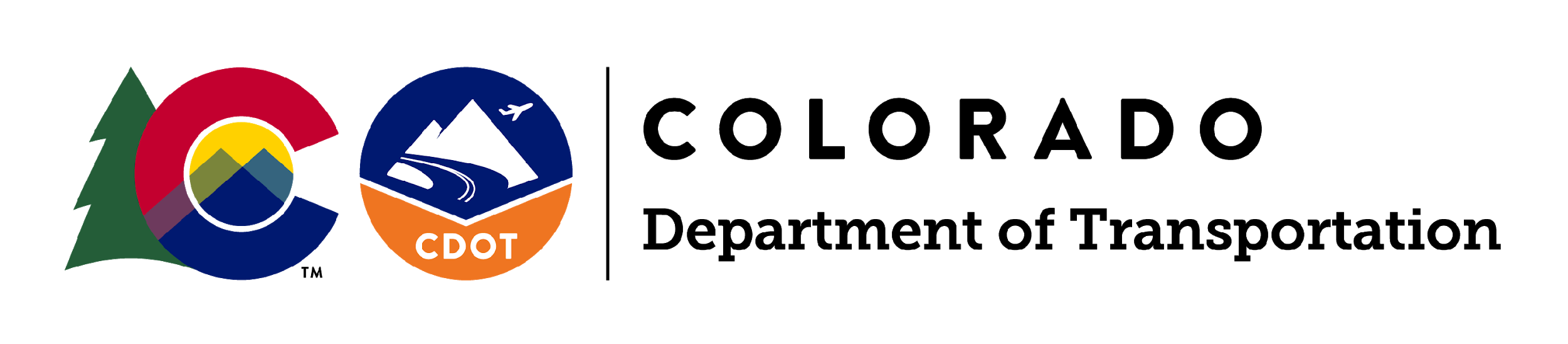 The CDOT Adobe Sign Form 473/474 Group members have been trained and are registered as Adobe Sign users and will  initiate the CDOT Adobe Sign Form 473/474.

If you are a Region Group member looking to initiate the form, go to the following web address: https://secure.echosign.com/public/login
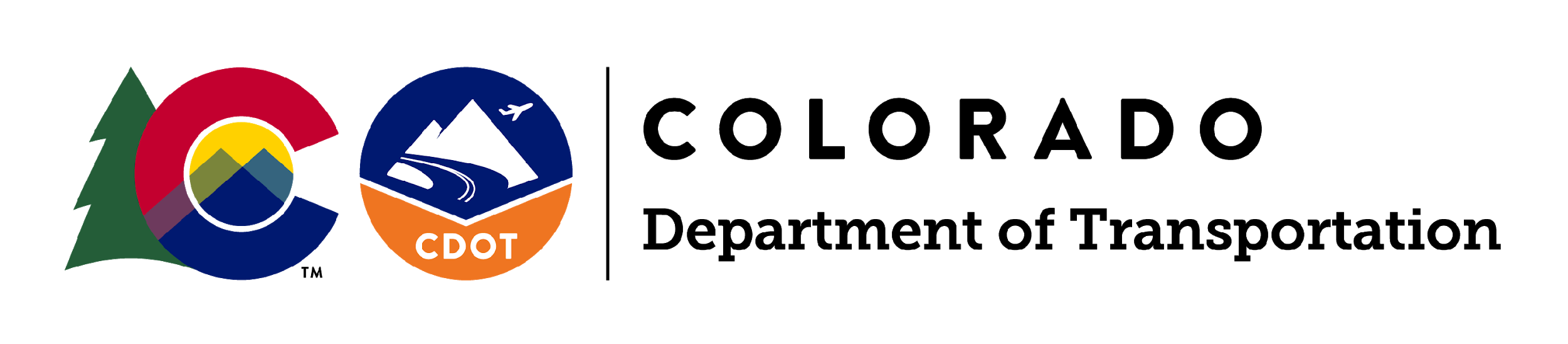 Things to Note:
The form will move through the workflow outlined on the previous slide.
The form must be completed by the current recipient before moving onto the next role. 
This form does require an Adobe Sign account to INITIATE, but does not require an Adobe Sign account to COMPLETE. 
Once attachments are put into the form, they will be amended to the bottom of the document for viewing.
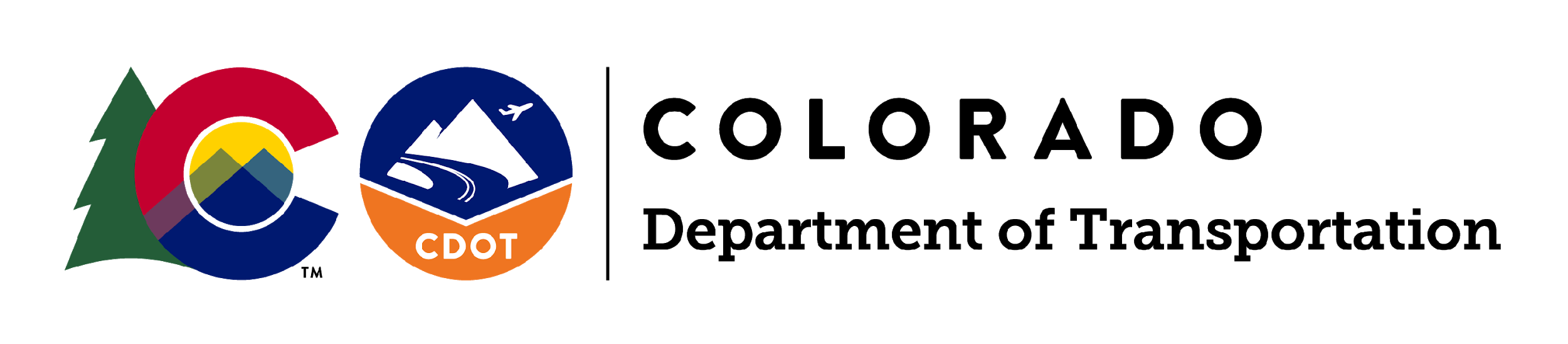 Thanks for watching!If you need assistance with this form, please contact Ed Trujillo at edward.trujillo@state.co.us